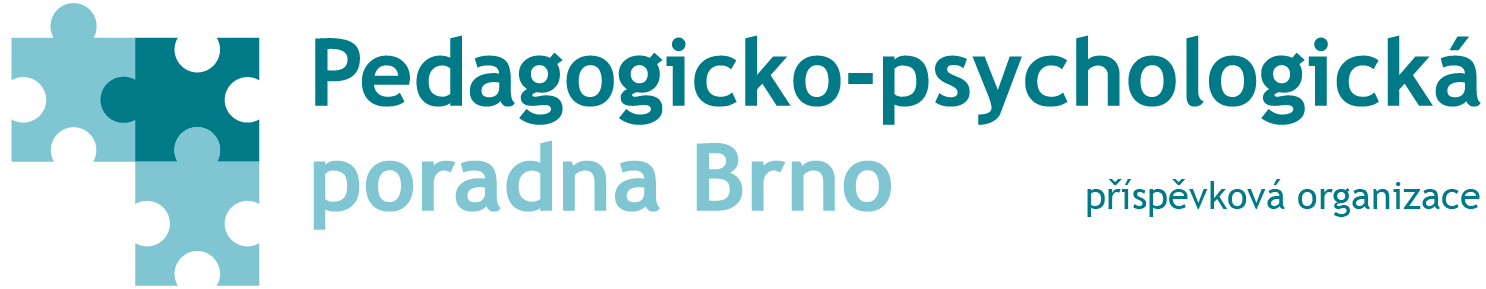 Setkání 
výchovných poradců základních škol
3.10.2022
1
Poradenská služba – komunikace se školami
ŠPZ při posuzování SVP vychází z 
-  informací o dosavadním průběhu vzdělávání žáka ve škole,
- informací školy o PO 1.st. poskytovaných žákovi, 
- podmínek školy, ve které se žák vzdělává nebo se bude    vzdělávat, 
- údajů o dosavadní spolupráci žáka s ŠPZ, 
- posouzení zdravotního stavu. 


                                    Školní dotazník
2
Školní dotazník
Komunikovat mezi školou a rodinou
  informace z pedagogické diagnostiky,
  mohou být uvedeny ve zprávě a doporučení.
3
Poradenská služba – komunikace se školami
Konzultace se školou k PO 
od 2.st.PO výše,
způsoby komunikace – dle osvědčené praxe se školou; 
  nutné je  vždy komunikovat zásadní PO (stupeň PO, IVP, PSPP, 
  AP, ….).

  Poskytování PO 2.-5.stupně školou
bezodkladně po obdržení doporučení ŠPZ (zasíláme DS), 
a poté, co zletilý žák nebo zákonný zástupce žáka udělil ve škole nebo školském zařízení písemný informovaný souhlas s jejich poskytováním. 

Důležité- seznámení všech vyučujících s PO žáka.
4
Poradenská služba – komunikace se školami
Poskytování PO škola ve spolupráci s ŠPZ, žákem a ZZ žáka průběžně vyhodnocuje 
 ostatní PO ve lhůtě přiměřené povaze SVP a době platnosti doporučení. 
 nejpozději do 1 roku DPP; včetně rozsahu hodin- AP, tlumočníka českého znakového jazyka, přepisovatele pro neslyšící nebo možnosti působení osob poskytujících žákovi po dobu jeho pobytu ve škole podporu podle jiných právních předpisů.
Naplňování IVP ŠPZ ve spolupráci se školou sleduje a nejméně 1x/rok vyhodnocuje (při návštěvě školy, emailem, příp.telefonicky).
                                                
            Vyhodnocení podpůrných opatření 2.- 5. stupně              	zaměřených na pomoc žákovi a jejich úspěšnost
5
Podpůrné opatření IVP
Doporučení IVP podtrhuje závažnost SVP žáka, zdůrazňuje jeho SVP.
  Příklady odůvodněných případů doporučení IVP:   
  zásadní úpravy organizace vzdělávání, obsahu či výstupů vzdělávání nad rámec RVP; pokud nemá škola ve ŠVP upravené očekávané výstupy,
  žák z důvodu zdravotního stavu nemůže každý den navštěvovat školu.
Povinnost podpisu IVP pracovníkem PPP je i nadále předepsána   vyhláškou- PPP realizuje vždy při návštěvách škol, není-li návštěva možná, vyjádření zasílá emailem (škola si přikládá). 


 


.
6
Podpůrné opatření  Doporučení úpravy podmínek přijímání ke vzdělávání
Samostatný dokument, zákonný zástupce přikládá k přihlášce ke střednímu vzdělávání.

 Pro žáky se SVP a PO od 2.stupně, 
 výběr SŠ dle schopností žáka, PO na SŠ dále doporučována dle míry a rozsahu SVP.
7
Změny v poskytování PO během platnosti Doporučení ŠPZ, např. u PSPP
§ 16 
Postup při poskytování podpůrných opatření druhého až pátého stupně 
(3) Není-li možné ze závažných důvodů zabezpečit bezodkladné poskytování doporučeného podpůrného opatření, poskytuje škola po projednání se školským poradenským zařízením a na základě informovaného souhlasu zletilého žáka nebo zákonného zástupce žáka po dobu nezbytně nutnou jiné obdobné podpůrné opatření stejného stupně. Není-li doporučené podpůrné opatření poskytnuto do 4 měsíců ode dne vydání doporučení, škola projedná tuto skutečnost se školským poradenským zařízením. 
(5) Shledá-li škola, že podpůrná opatření nejsou dostačující nebo nevedou k naplňování vzdělávacích možností a potřeb žáka, bezodkladně doporučí zletilému žákovi nebo zákonnému zástupci žáka využití poradenské pomoci školského poradenského zařízení. Obdobně škola postupuje i v případě, shledá-li, že poskytovaná podpůrná opatření již nejsou potřebná. 
(6) Shledá-li školské poradenské zařízení, že podpůrná opatření nejsou dostačující nebo nevedou k naplňování vzdělávacích možností a potřeb žáka, vydá doporučení stanovující jiná podpůrná opatření případně stejná podpůrná opatření vyššího stupně. Povinnost předchozího informovaného souhlasu podle odstavce 1 tím není dotčena.
8
Změny v poskytování PO během platnosti Doporučení ŠPZ, např. u PSPP
Navržené PO (např.PSPP) nebude škola z organizačních či jiných důvodů poskytovat– škola prokazatelně projedná se ZZ, bude informovat PPP písemnou cestou,
  email, DS -  objasnění důvodů neposkytování péče, PPP založí do dokumentace.
 ŠSP (ŠP), který poskytoval žákovi péči, bude informovat ZZ o potřebě další stimulace žáka v příslušných oblastech (odkaz na zdroje, kde mohou ZZ čerpat materiály pro péči).
9
Poradenská služba- přípravná třída
Přípravné třídy základní školy - § 47 ŠZ
(1) …………přípravné třídy základní školy pro děti v posledním roce před zahájením povinné školní docházky, u kterých je předpoklad, že zařazení do přípravné třídy vyrovná jejich vývoj, přednostně děti, kterým byl povolen odklad povinné školní docházky. ……..
(2) O zařazování žáků do přípravné třídy základní školy rozhoduje ředitel školy na žádost zákonného zástupce dítěte a na základě písemného doporučení školského poradenského zařízení, které k žádosti přiloží zákonný zástupce. Obsah vzdělávání v přípravné třídě je součástí školního vzdělávacího programu.
Není určeno pro děti, kterým nebyl doporučen předčasný nástup ani děti, u kterých ZZ o předčasném nástupu ŠD uvažují.
10
Zastoupení dítěte
OZ § 892 (2) Rodiče zastupují dítě společně, jednat však může   každý z nich...
Platí tedy, že jedná-li ZZ sám vůči třetí osobě (i PPP), která je v dobré víře, má se za to, že jedná se souhlasem druhého rodiče.
Pokud nic nenasvědčuje neshodě ZZ dítěte ohledně předmětu jednání, jednáním s jedním z nich není porušena žádná zákonná povinnost.

V případě informace o neshodě je nutné bezprostřední jednání také s druhým ZZ. 
Pracovník PPP je povinen ho informovat o poradenské službě, průběhu, výstupech, poskytnout Zprávu a Doporučení, pokud byly vydány.
11
Práva a povinnosti ZZ
Na informace spojené s poskytováním poradenských služeb.

Se ZZ je projednáván  mj. návrh  
  obsahu zprávy, 
  obsahu doporučení pro vzdělávání žáka se SVP.

K uvedenému má ZZ možnost
 se vyjádřit při závěrečné nebo jiné sjednané konzultaci,
 podat návrh na revizi,
 podat podnět ČŠI.
12